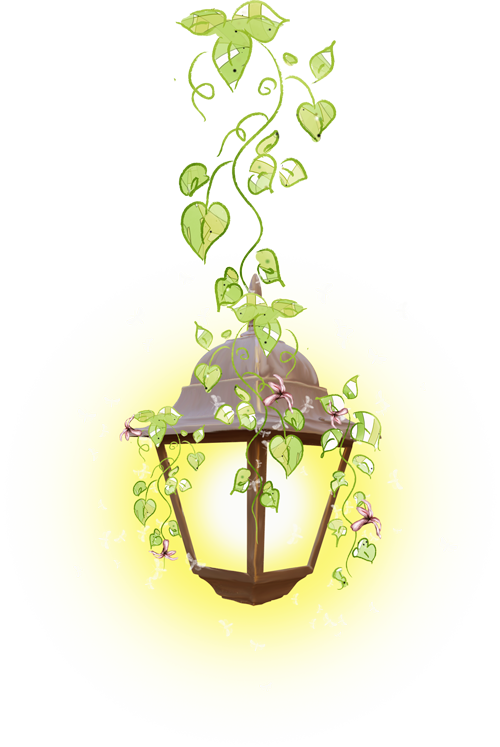 Фонари 
на улицах
 города
Уличное освещение - искусственное средство оптического увеличения видимости на улице в тёмное время суток; как правило осуществляется лампами, закрепленными на мачтах освещения, путепроводах и других опорах. Лампы включаются в ночное время автоматически, либо вручную из диспетчерского пункта.
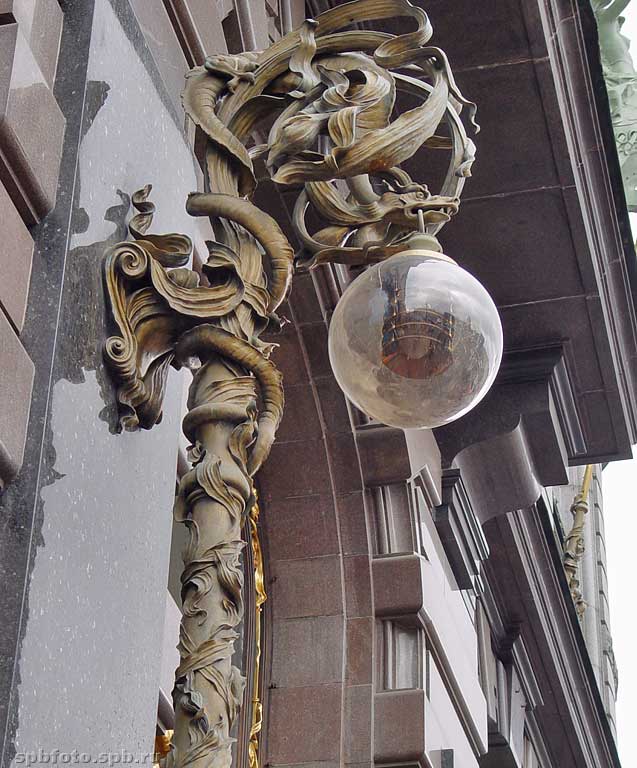 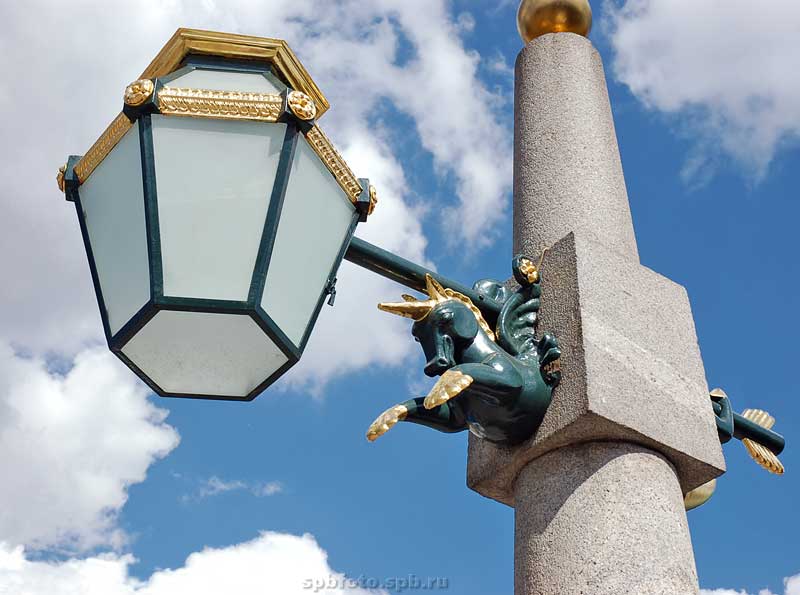 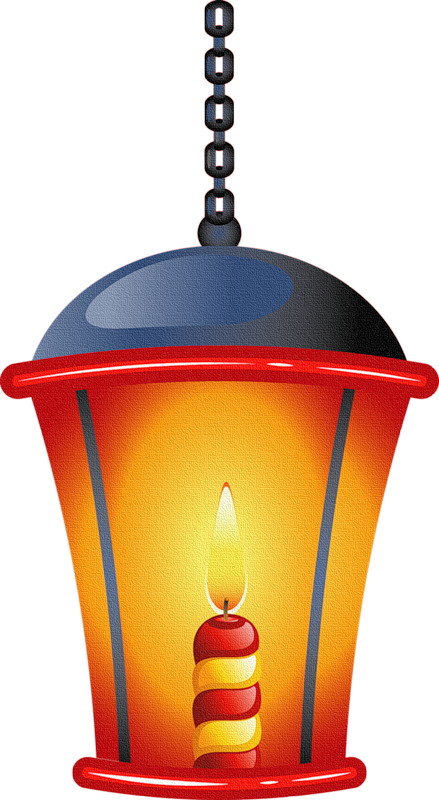 Самые первые уличные фонари появились в начале XV века. 
По распоряжению мэра Лондона Генри Бартона в 1417 году стали вывешивать уличные фонари. 
В начале XVI столетия жителей Парижа обязали держать светильники у окон, которые выходят на улицу. 
Первая система городского уличного освещения была создана ещё в XVII веке в Амстердаме, по инициативе Яна ван дер Хейдена, который в первую очередь был известен как организатор городской пожарной охраны.
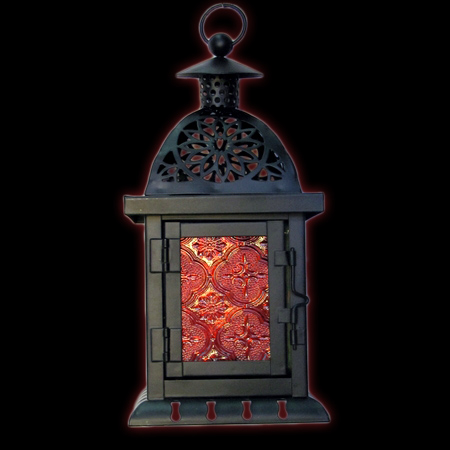 .
В 1668 году он предложил установить уличные фонари, чтобы по ночам горожане не падали в каналы (набережные большинства каналов, которыми славится этот город, не имеют перил), для борьбы с преступностью и для облегчения тушения пожаров (так как при искусственном свете было легче координировать действия пожарных). Проект Ван дер Хейдена предусматривал установку двух с половиной тысяч масляных фонарей, конструкция которых была разработана им самим.
В 1669 году Ян ван дер Хейден получил должность директора и инспектора городского освещения, к которой прилагалось ежегодное жалование в размере двух тысяч гульденов. 
Фонари системы Ван дер Хейдена использовались в Амстердаме до 1840 года, после чего их сменили более современные светильники.
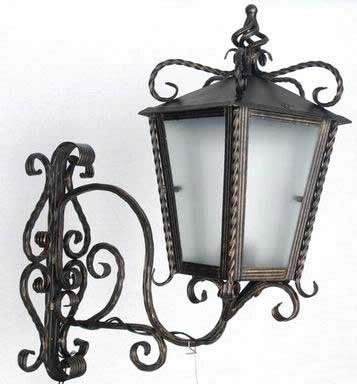 В России уличные фонари появились при Петре I — в 1706 году в тогдашней столице — Санкт-Петербурге, на фасадах некоторых домов около Петропавловской крепости. 
Первые стационарные светильники появились на петербургских улицах в 1718 году. Регулярное уличное освещение было введено в 1723 году , когда на Невском проспекте были установлены масляные фонари.
 «Днём рождения» городского освещения Москвы считается 25 октября 1730 года, когда Московский магистрат издал указ «О сделании для освещения в Москве стеклянных фонарей».
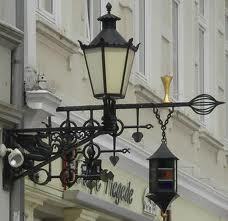 Поначалу фонари давали относительно мало света, поскольку в них использовались обыкновенные свечи и масло. Применение керосина позволило значительно увеличить яркость освещения. Газовые фонари появились в начале XIX века. Их изобретателем был англичанин Уильям Мердок. В 1807 годуфонари новой конструкции были установлены на улице Пэлл-Мэлл и вскоре покорили все европейские столицы.
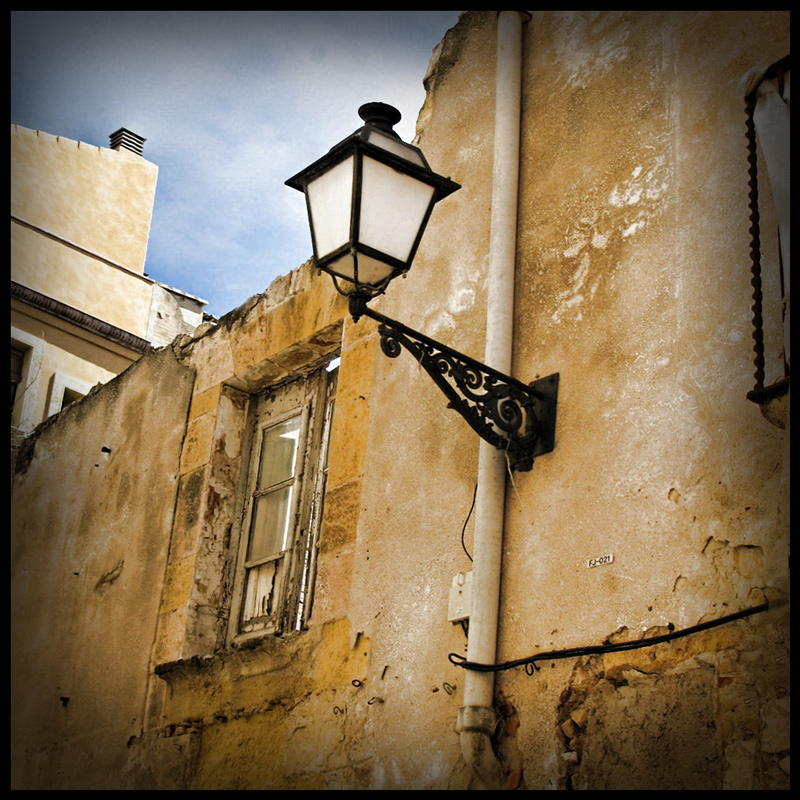 В конце XIX века — с изобретением электричества и электрической лампы на смену газовым фонарям пришли фонари с электрическими лампами.
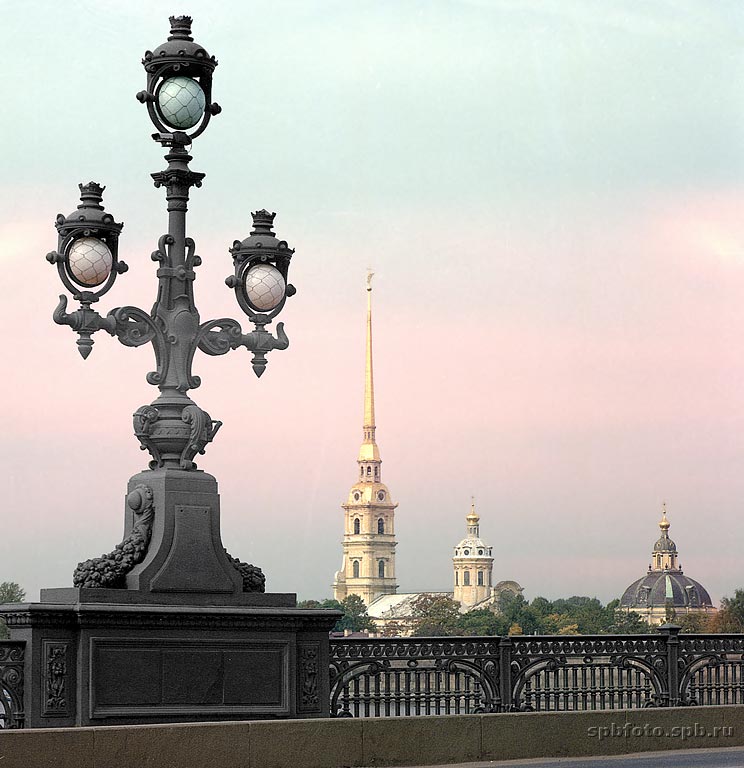 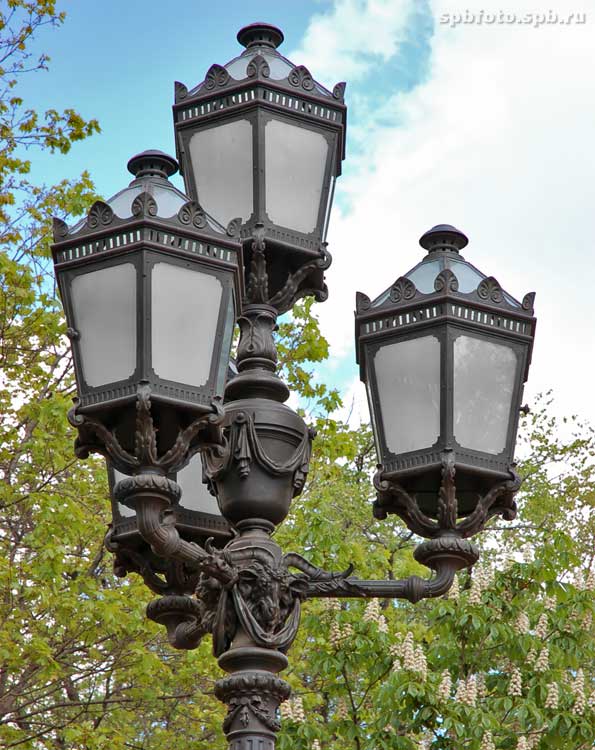 Первые электрические уличные фонари в Москве появились в 1880 году. Необычный оранжевый свет импортных консольных светильников с натриевыми лампами высокого давления, которые были установлены в Москве в 1975 году на Охотном ряду и Лубянке, надолго стал визитной карточкой города.
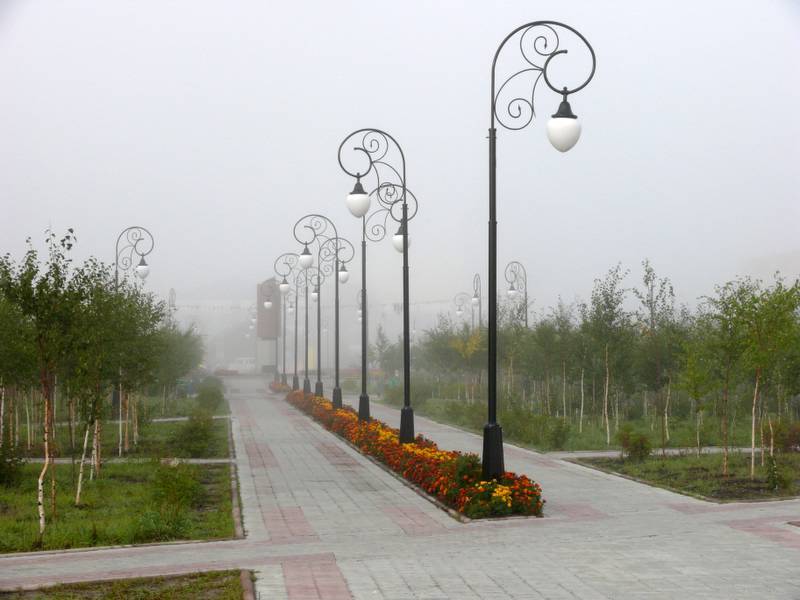 прямостоячие
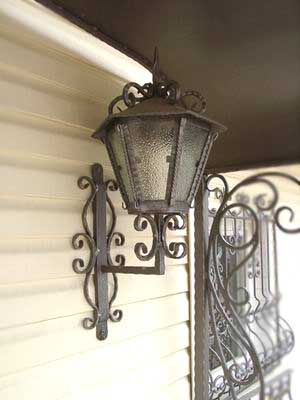 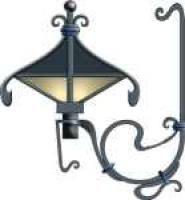 настенные
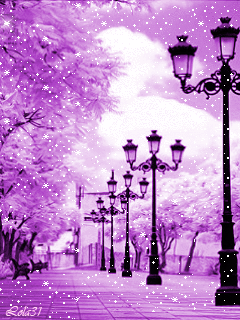 фонари могут быть простые, без лишних украшений.
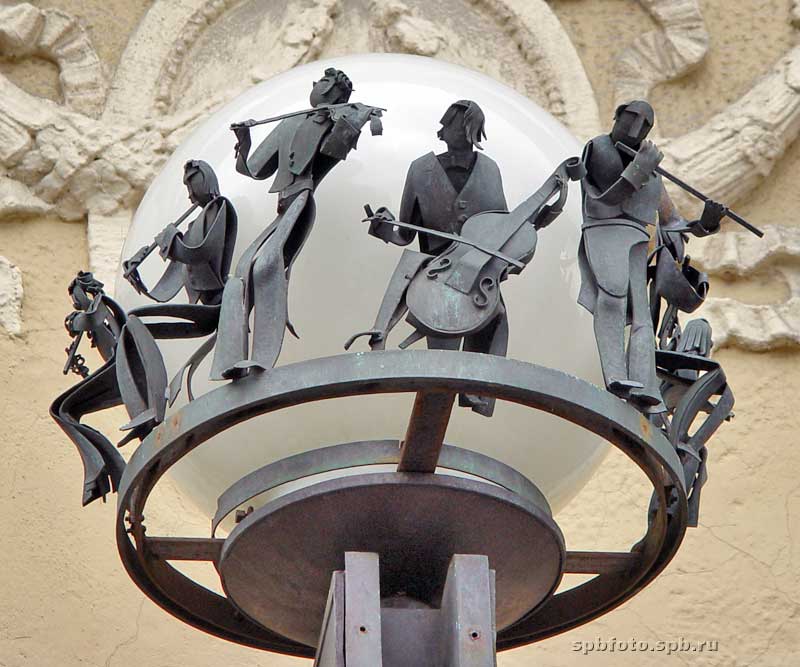 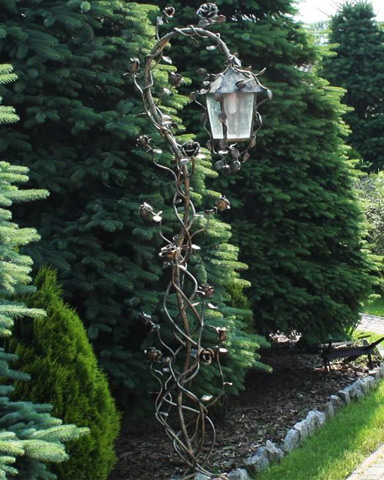 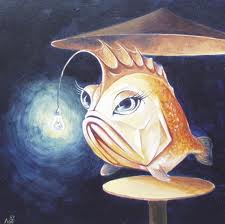 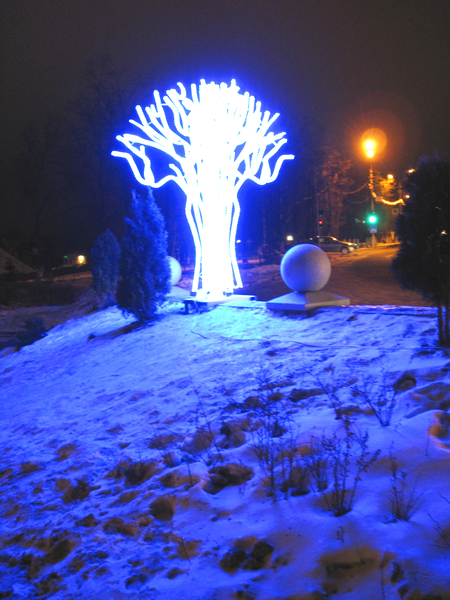 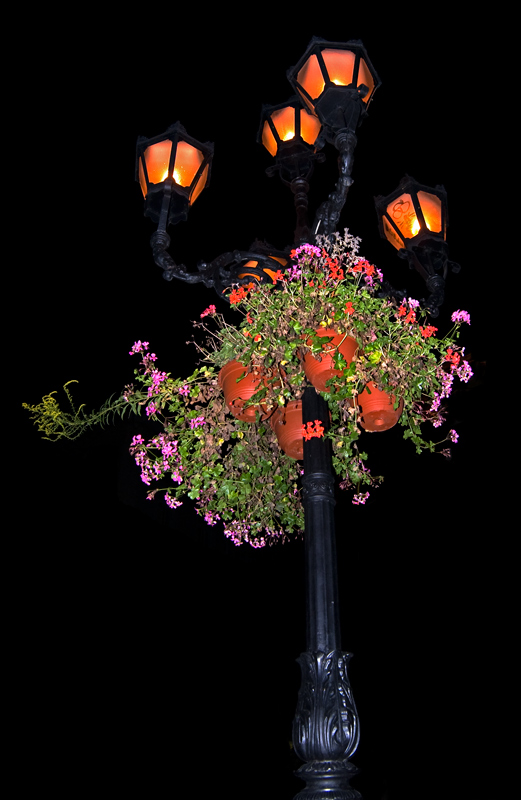 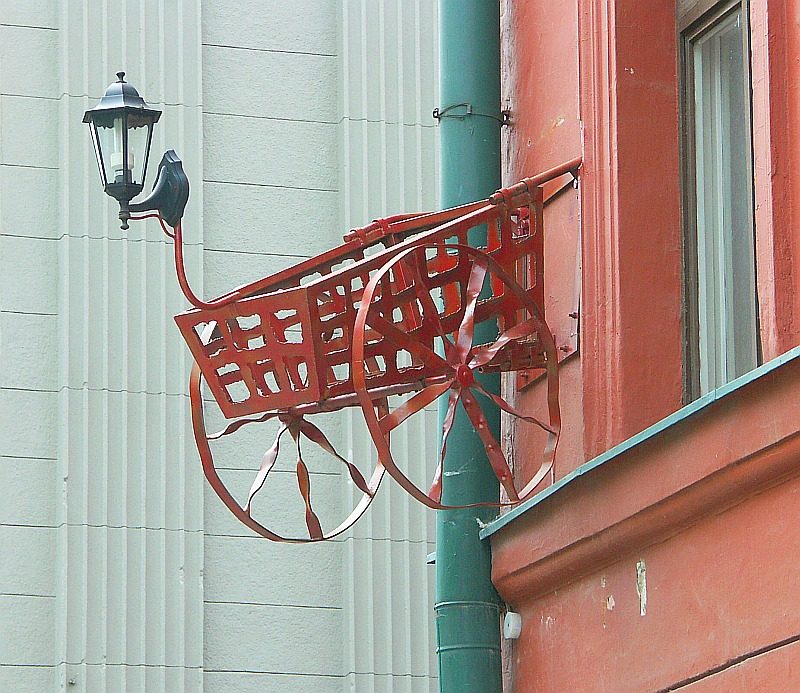 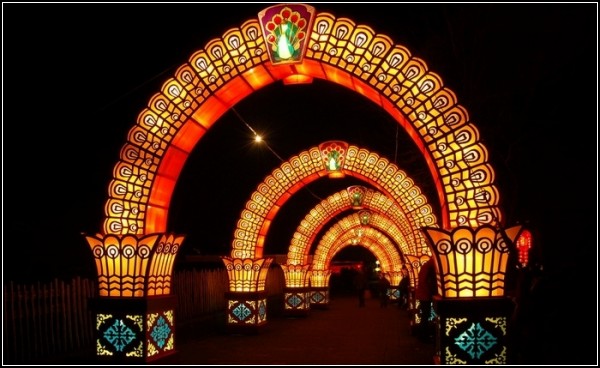 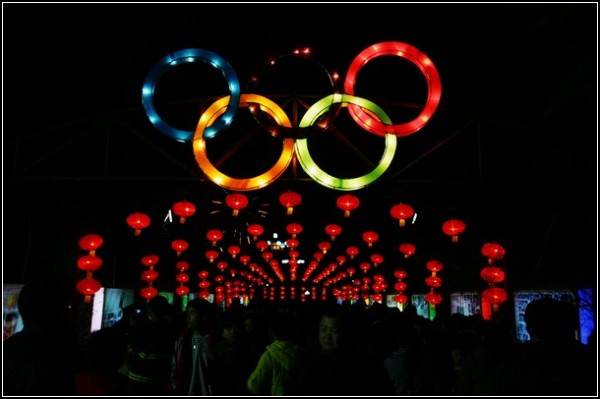 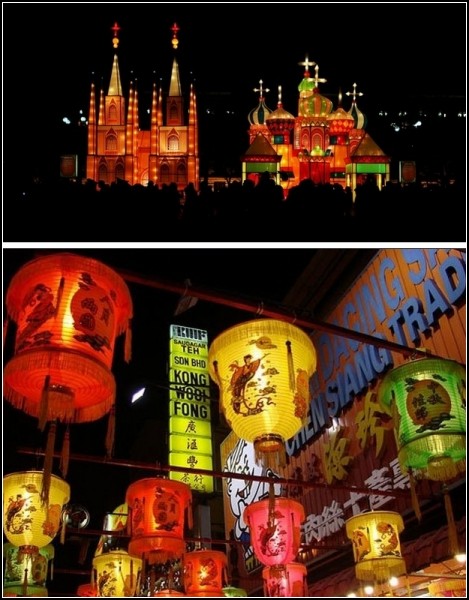 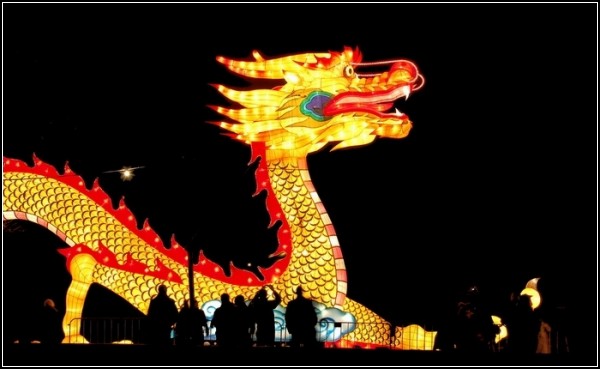 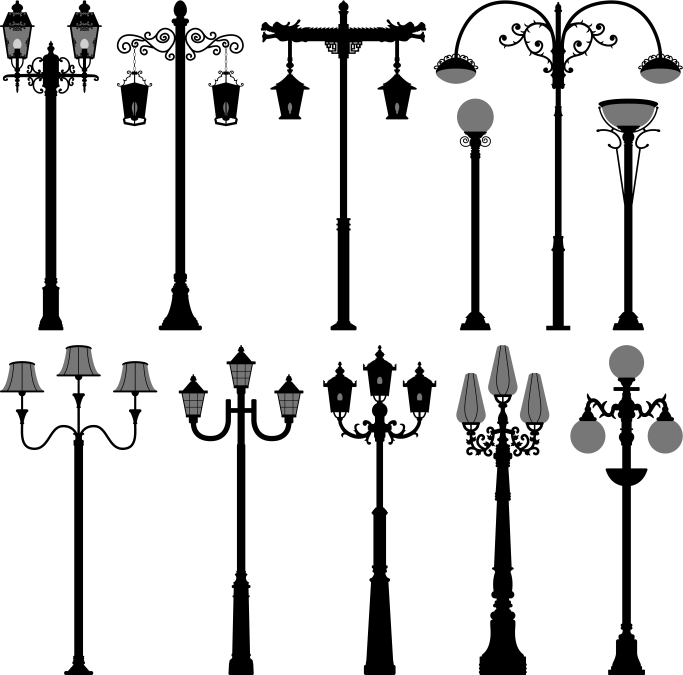